NOV 12th, 2020
Military Aviation Museum
1341 Princess Anne Rd
Virginia Beach, Virginia 23457

Doors open at 5:30pm
$75 per seat · Cash Bar Onsite

Entertainment: Navy Band, National Anthem, Color Guard, Old Glory flag retirement ceremony.

Speaker: Jason Redman
All proceeds 
benefit local 
veteran assistance 
programs and homeownership efforts in Virginia!
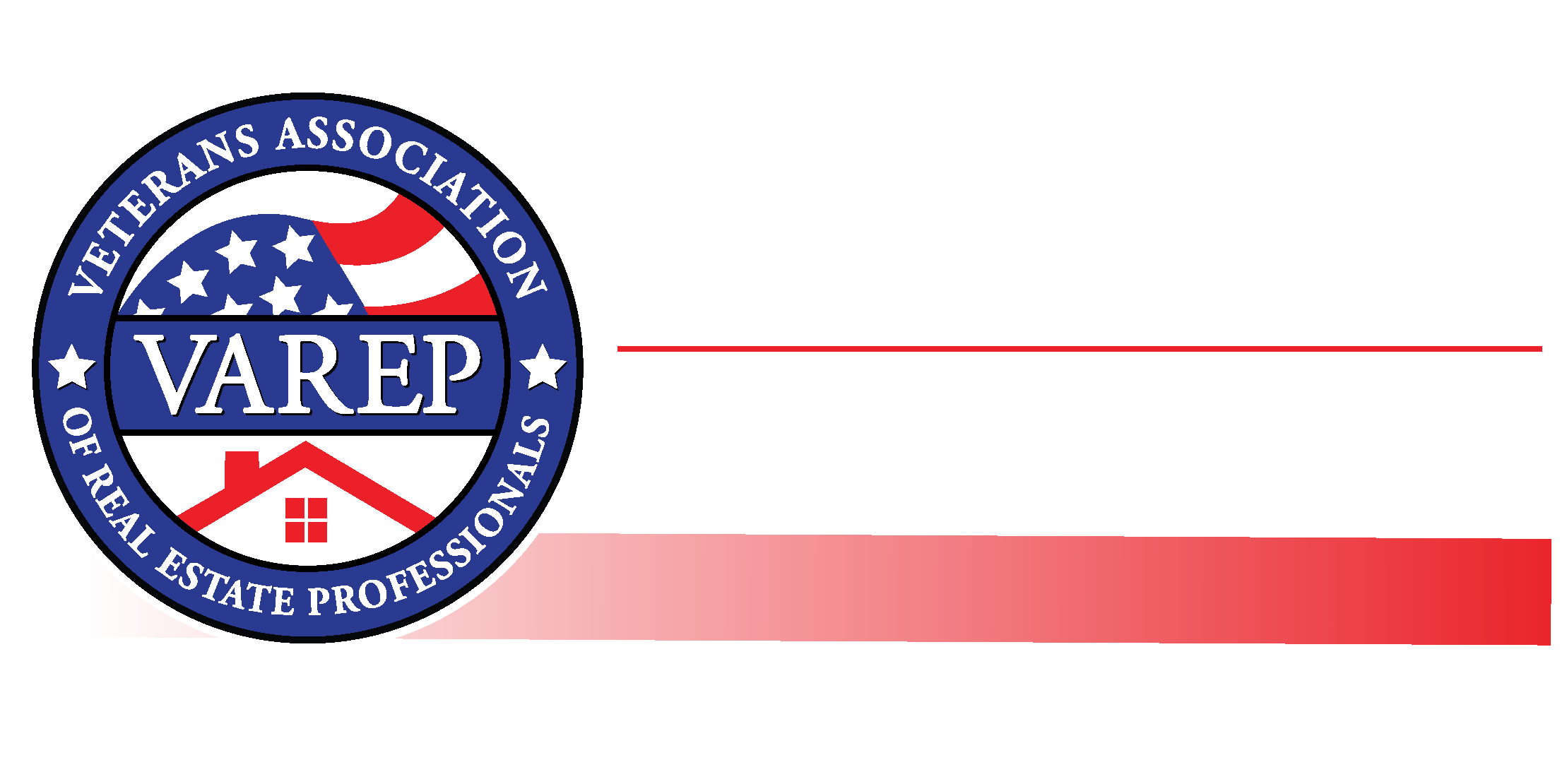 REGISTER TODAY!
WWW.VAREP.NET/GALA
FOR MORE INFORMATION:
ROB LUDLAM (757) 553-2901
TWIN CITIES, MN CHAPTER